Une plateforme collaborative
Séminaire des référents PRIJ
25 février 2020
Une plateforme collaborative
Pour qui ?
Une plateforme destinée aux référents et acteurs du Plan d’Insertion des Jeunes des Quartiers Prioritaires de la politique de la Ville
Pour quoi ?
Pour partager de l’information
Pour mieux connaître les dispositifs mobilisables en fonction des objectifs, des parcours des jeunes et de leur projet
Pour partager des pratiques et trouver des solutions ensemble
Comment ?
Une plateforme accessible à tout moment sur ordinateur, tablette ou smartphone https://insertion-jeunes.defi-metiers.fr/
Une connexion sécurisée avec un identifiant et un mot de passe,
La possibilité de constituer des groupes avec des informations accessibles uniquement aux membres du groupe, exemple : les groupes opérationnels
La composition de la plateforme
Trois parties :

 Une partie annuaire qui permet d'identifier des contacts utiles, de leur adresser un message, mais aussi de suivre les publications de cette personne sur la plateforme
 Une partie "documentaire" : il s'agit d'informations concernant le PRIJ qui sont mises à disposition, que vous pouvez consulter, télécharger, voir imprimer. Ce sont les zones bleues de la plateforme sur la partie droite
 Une partie "interactive" : il s'agit d'information, de questionnement, de remarque, d'analyse que vous souhaitez partager. Ce sont les zones blanches de la plateforme avec la partie centrale



Les groupes opérationnels : ​le groupe est constitué par le coordonnateur et les membres de la plateforme que celui-ci invite.​ Il permet de poster les comptes rendus de réunions, des documents de travail…Pas de mention nominative sur le jeune ou permettant de l’identifier 

Le groupe spécifique ’’illettrisme​’’:  Un espace collaboratif réservé aux personnes impliquées dans l'expérimentation menée par CDRIML et Défi Métiers.​ Espace dont la structuration se fait au fur et à mesure des besoins et des outils développés pendant l’expérimentation.




Contact : insertion-jeunes@defi-metiers.fr
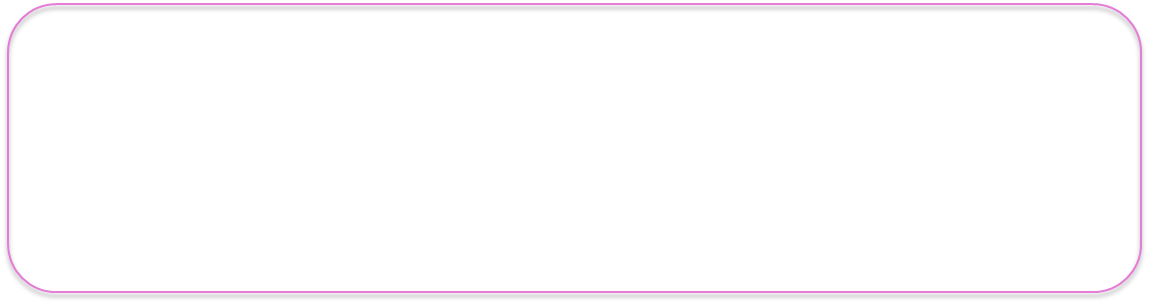